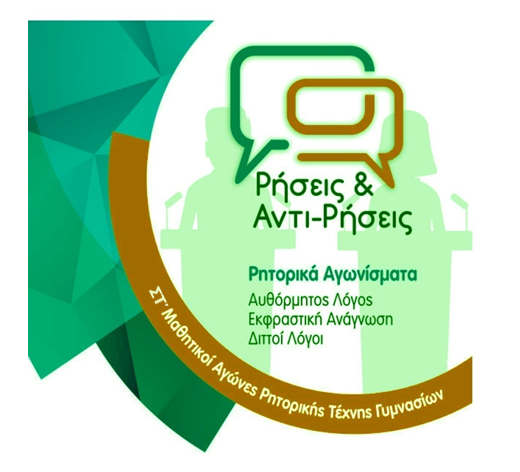 Σχολεία-Συνδιοργανωτές
1ο Πρότυπο Γυμνάσιο Αθήνας
2ο  Γυμνάσιο Γλυκών Νερών
5ο Γυμνάσιο Π. Φαλήρου
Αρσάκεια Γυμνάσια Ψυχικού
Βαρβάκειο Πρότυπο Γυμνάσιο
Γυμνάσιο Εκπαιδευτηρίων Αυγουλέα-Λιναρδάτου
Γυμνάσιο Εκπαιδευτηρίων Δούκα
Γυμνάσιο Εκπαιδευτηρίων Ελληνογερμανική Αγωγή
Γυμνάσιο Σχολής Ι.Μ.Παναγιωτόπουλου
Εκπαιδευτήρια Ν. Ζαγοριανάκου
Ζάννειο Πρότυπο Γυμνάσιο Πειραιά
Πρότυπο Γυμνάσιο Αναβρύτων
Πρότυπο Γυμνάσιο Ευαγγελικής Σχολής Σμύρνης
Ράλλειο Γυμνάσιο Θηλέων Πειραιά
Κυριακή, 8/5/2022
     & ώρα 9.00-17.00

 
ΥΠΟ ΤΗΝ ΑΙΓΙΔΑ ΤΟΥ ΔΗΜΟΥ ΠΑΛΑΙΟΥ ΦΑΛΗΡΟΥ 
         
Επιστημονική στήριξη και συνεργασία: 
ΜΠΣ «Ρητορική, Επιστήμες του Ανθρώπου και Εκπαίδευση»
Ελληνική Ένωση για την Προώθηση της Ρητορικής στην Εκπαίδευση.
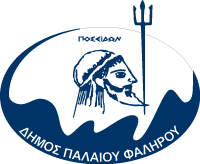 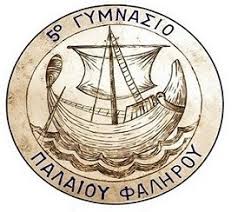 Οι αγώνες  θα διεξαχθούν  στο
 5ο Γυμνάσιο Παλαιού Φαλήρου,       Ζεφύρου  20, Π. Φάληρο